Lake Depth Profiling
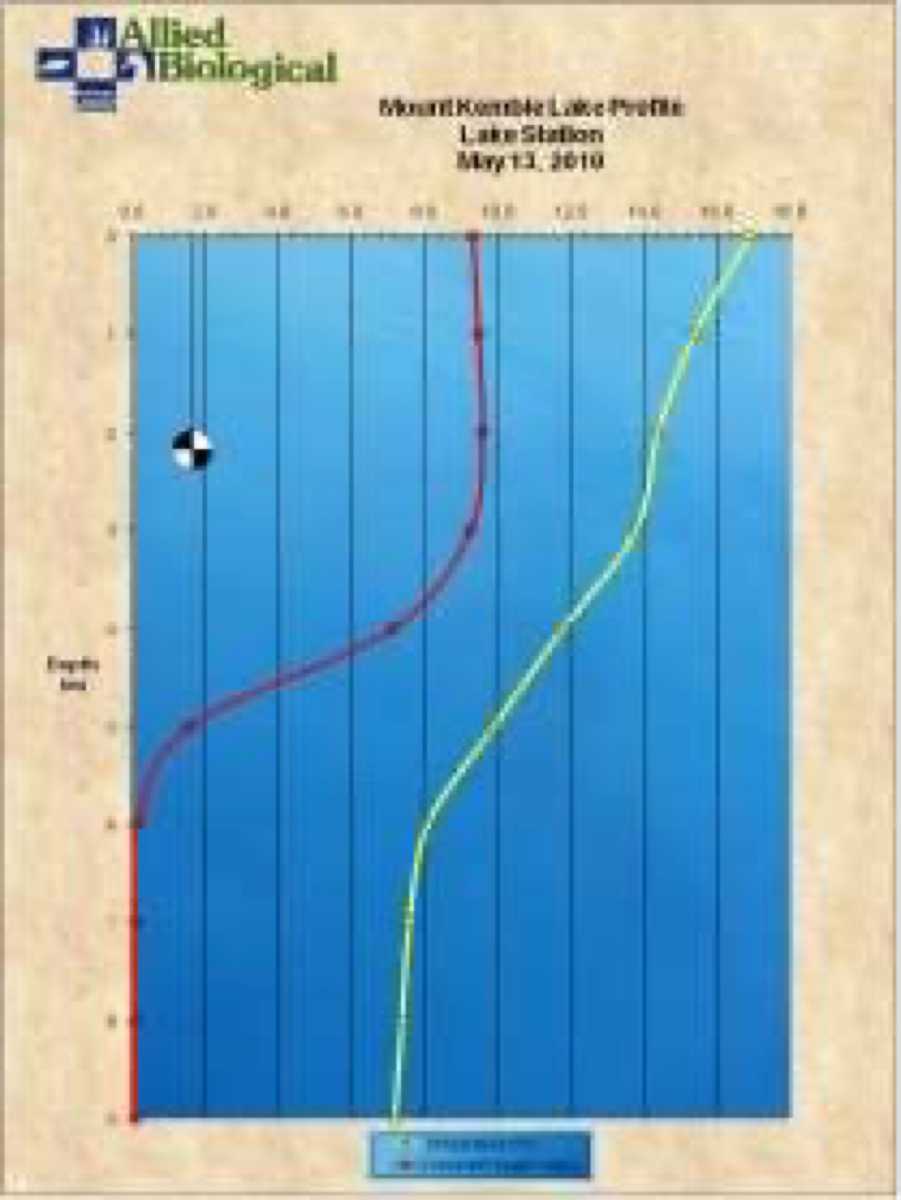 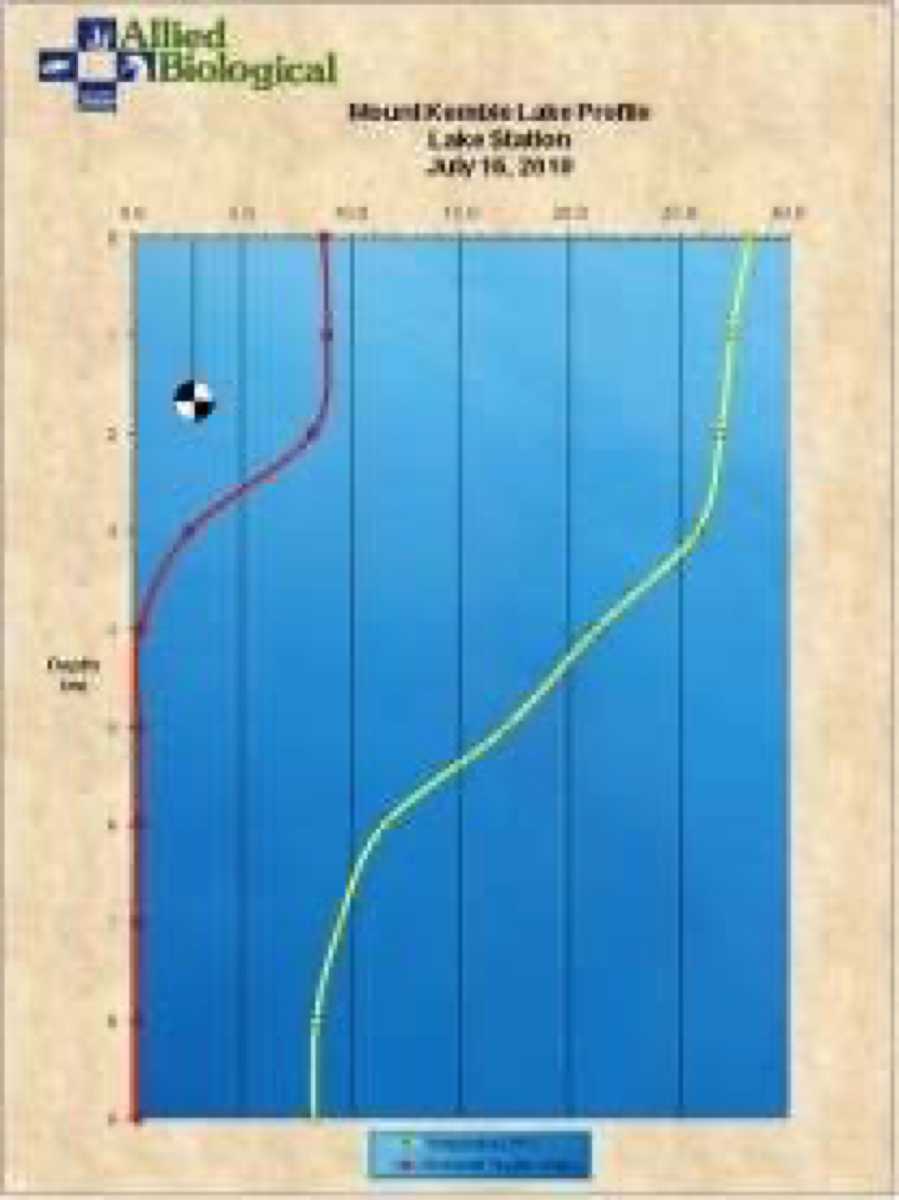 2010
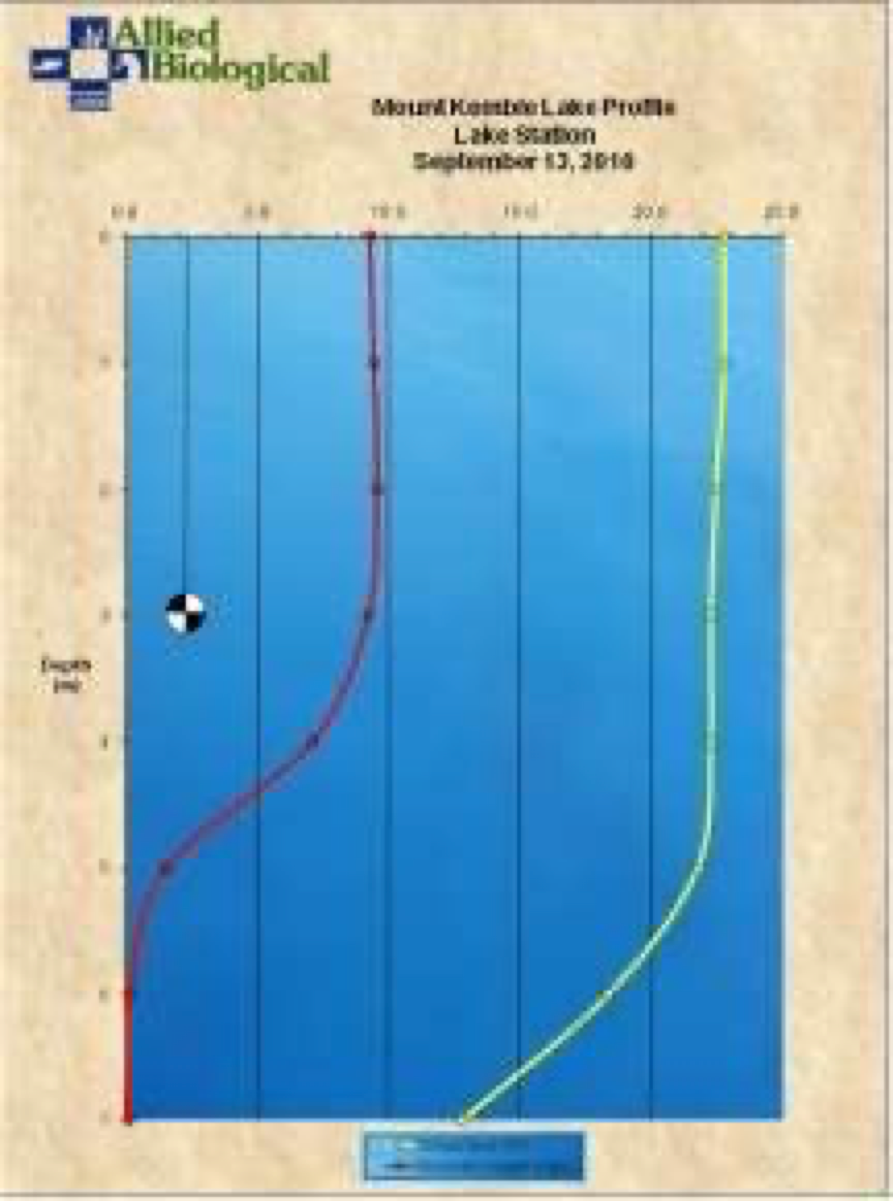 2011
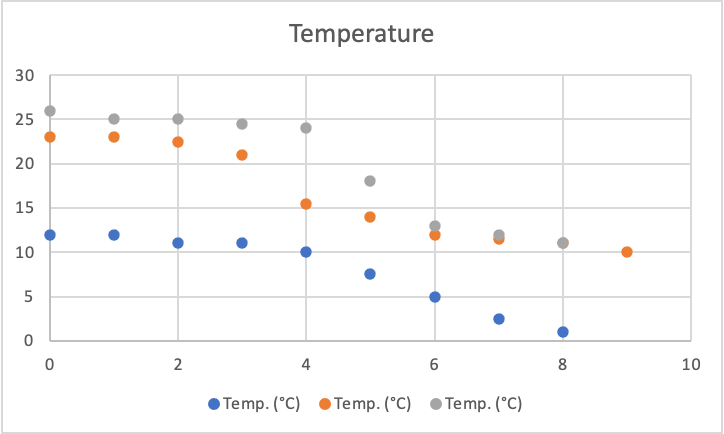 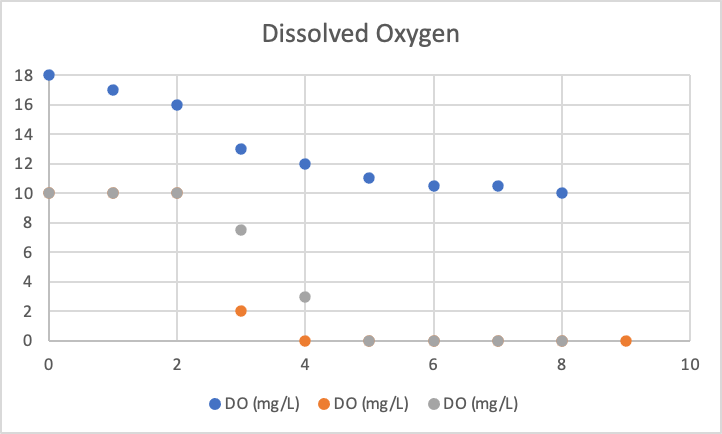 2012
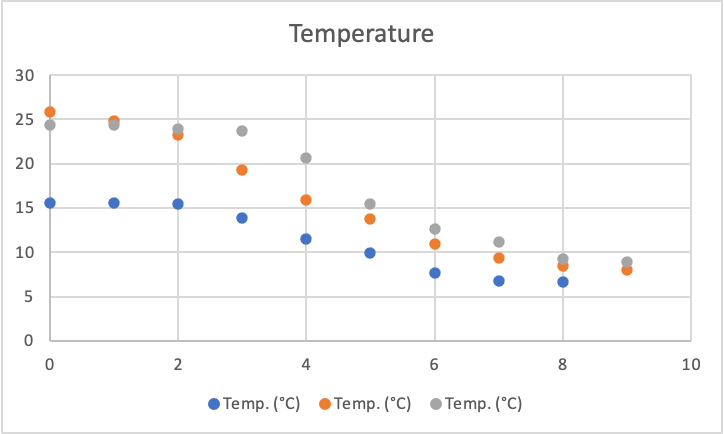 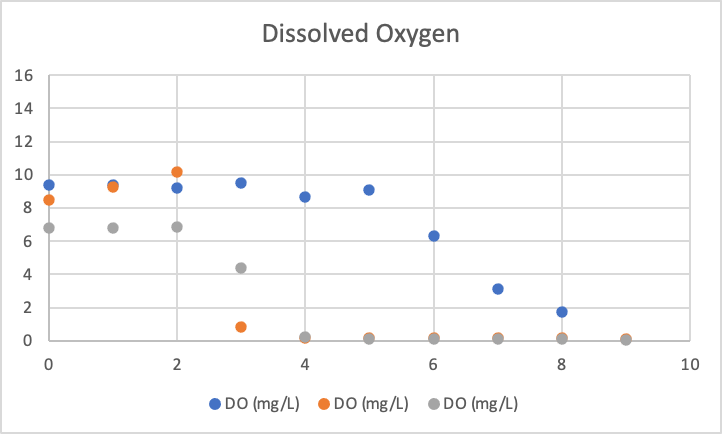 2013
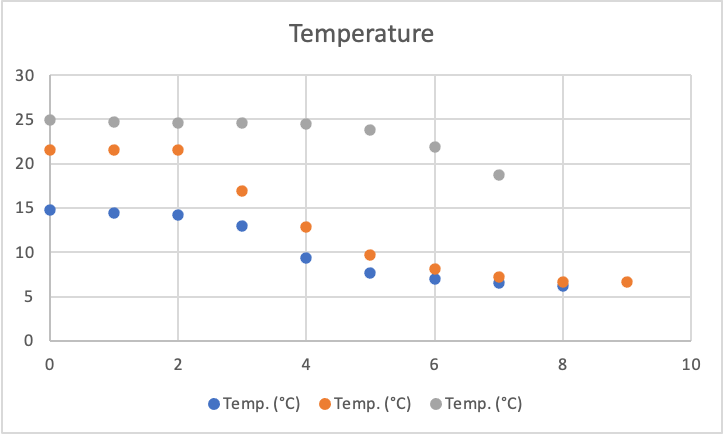 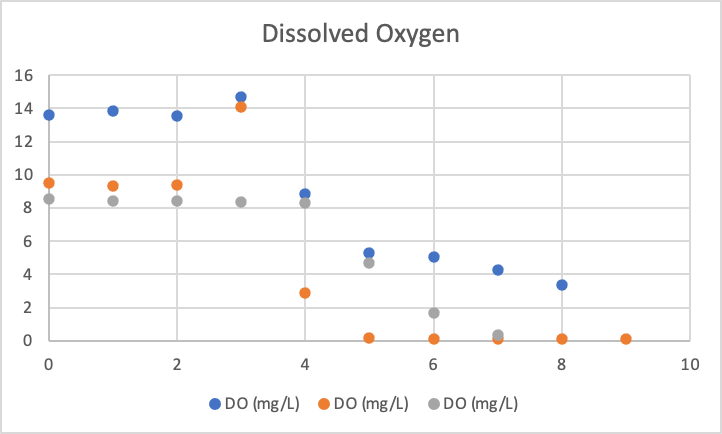 2014
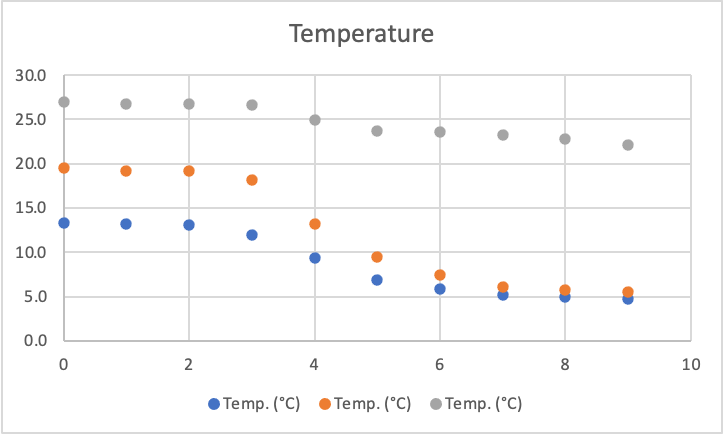 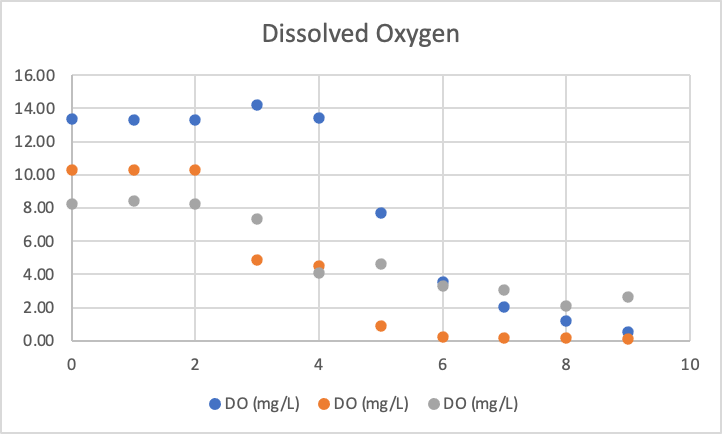 2015
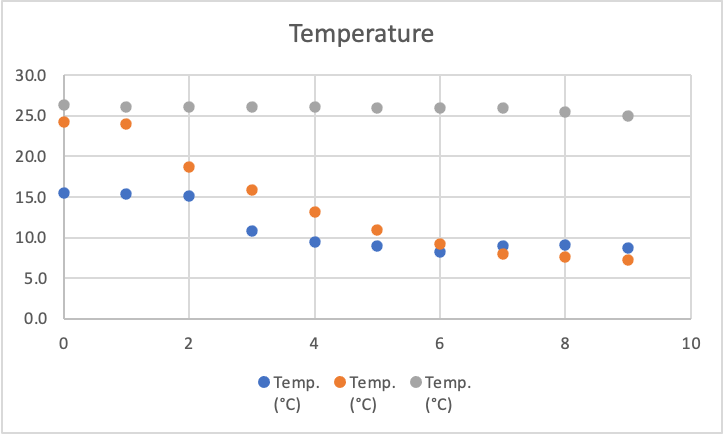 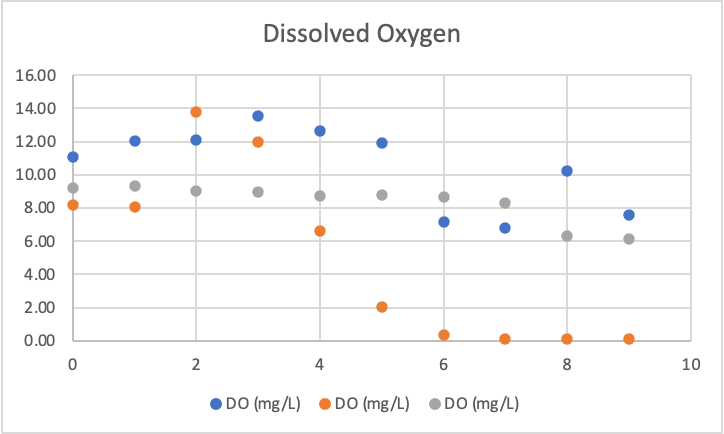 2016
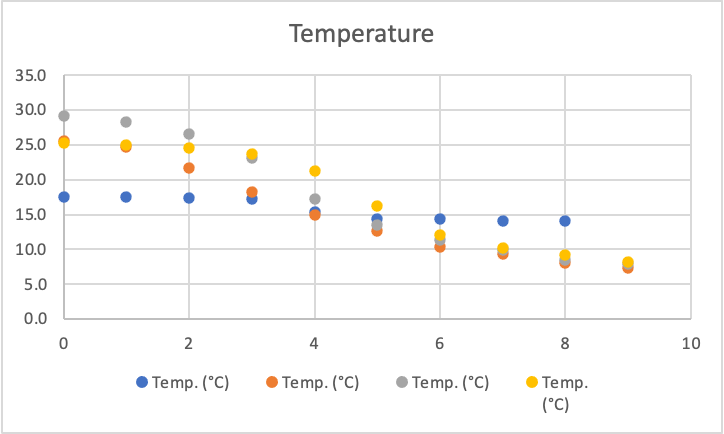 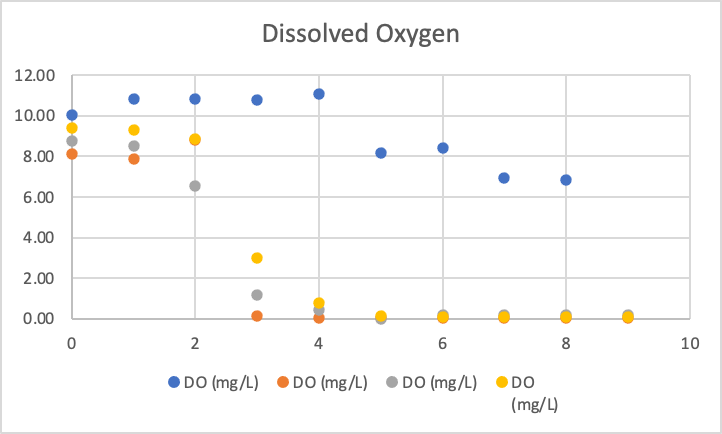 2017
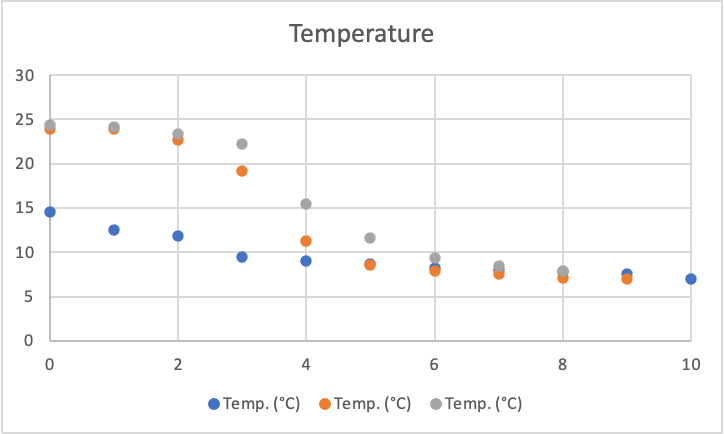 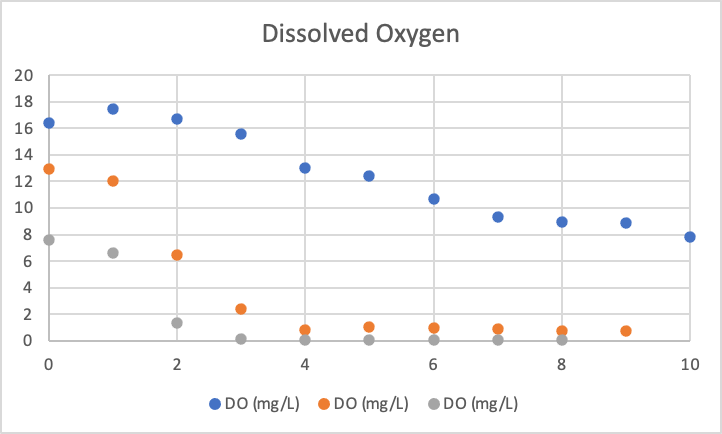 2018
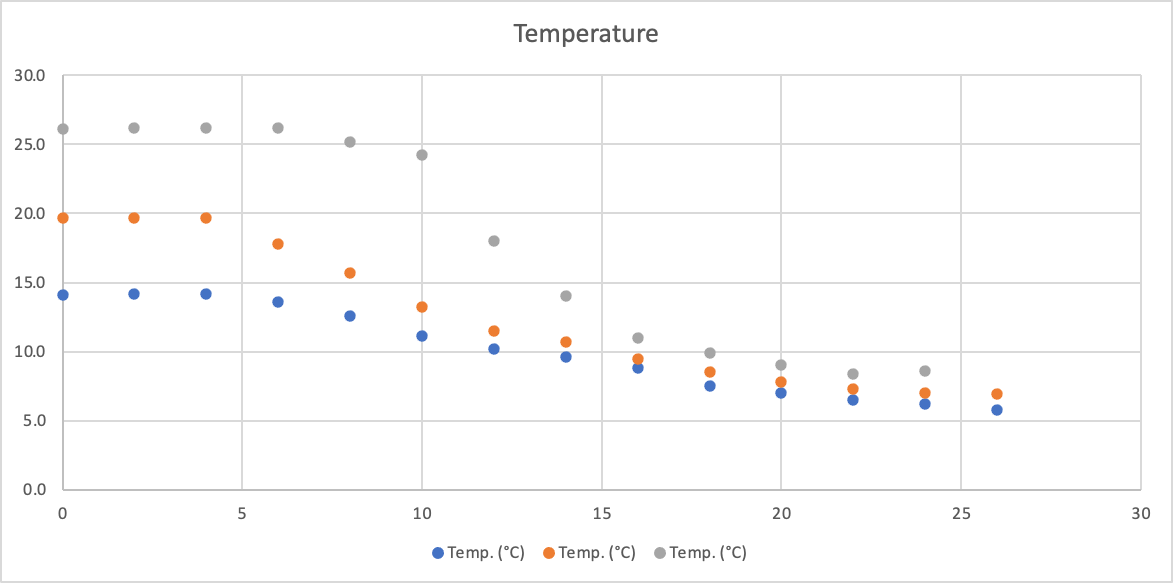 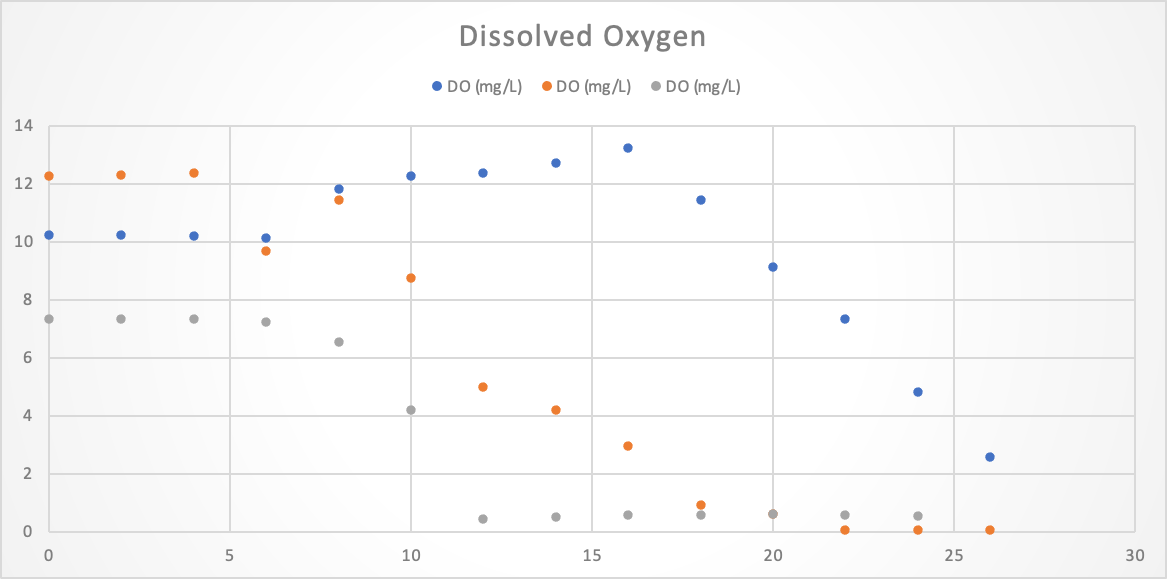 2019
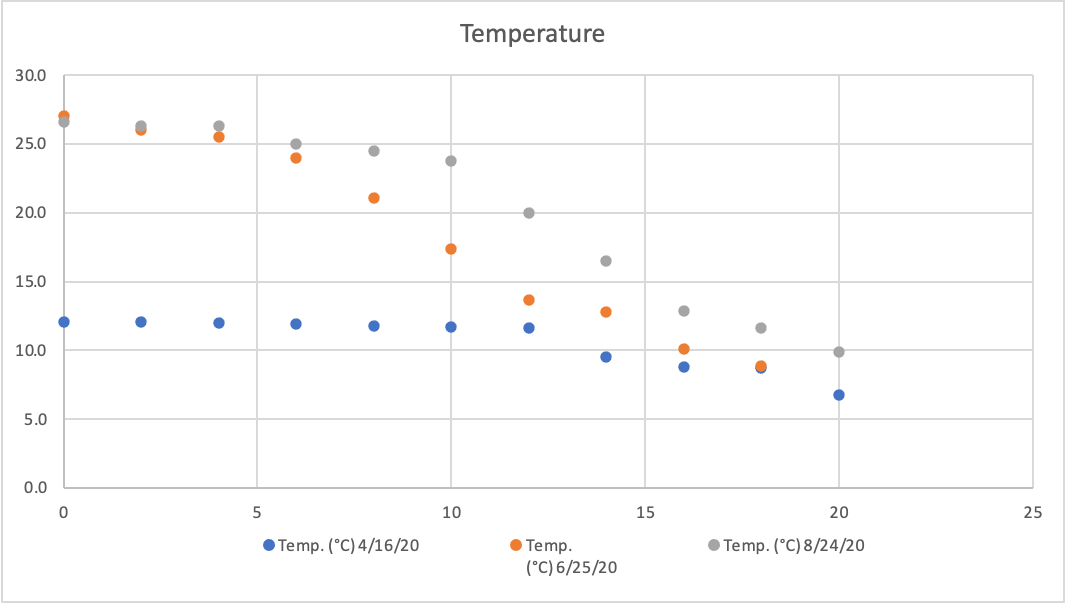 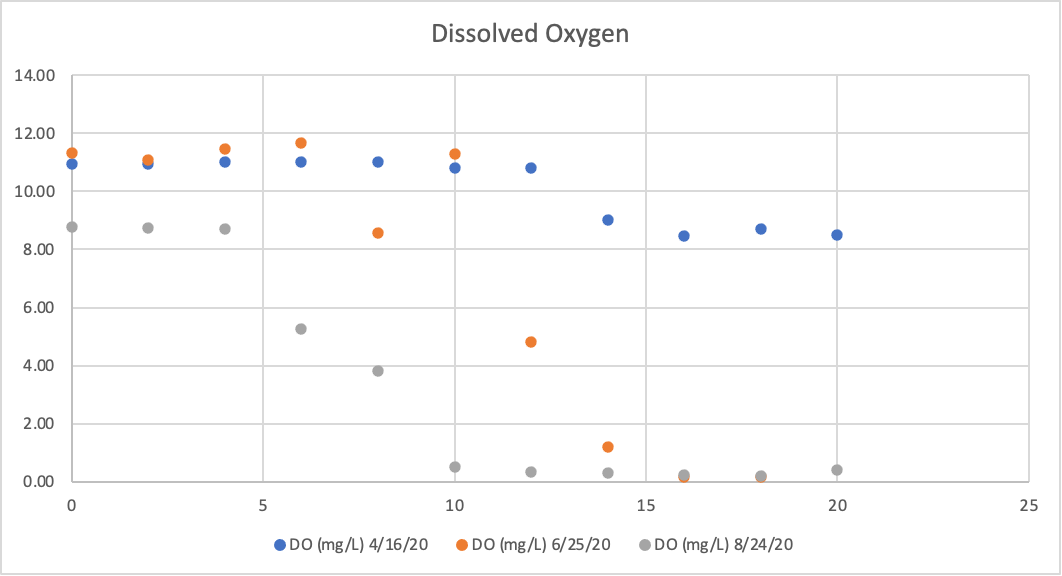 2020
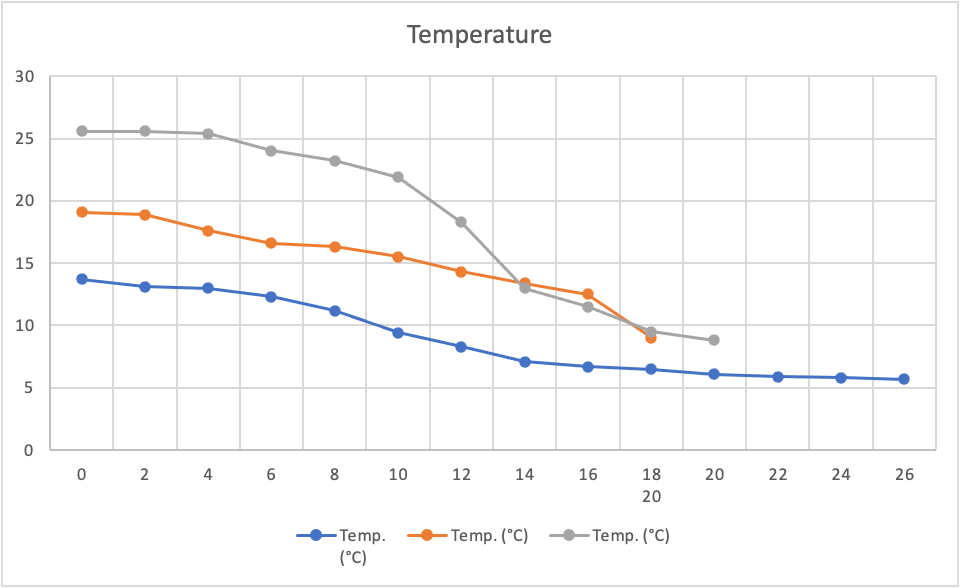 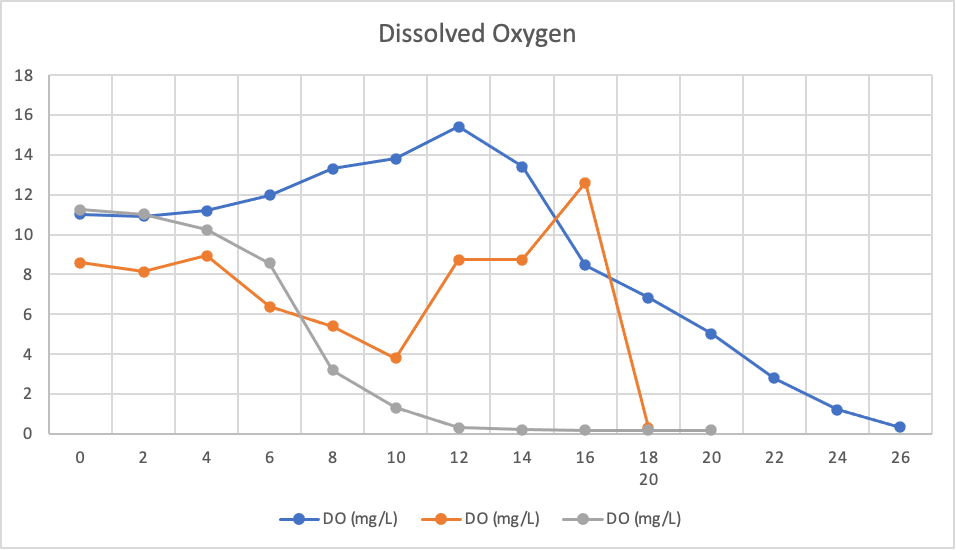 2021